Getting Started with R in RStudioBy Nadia MuheMap & Data LibraryUniversity of Toronto
Agenda
Software
Syntax
Demo
Why is R popular?
Packages
Resources
R
https://www.r-project.org/
R
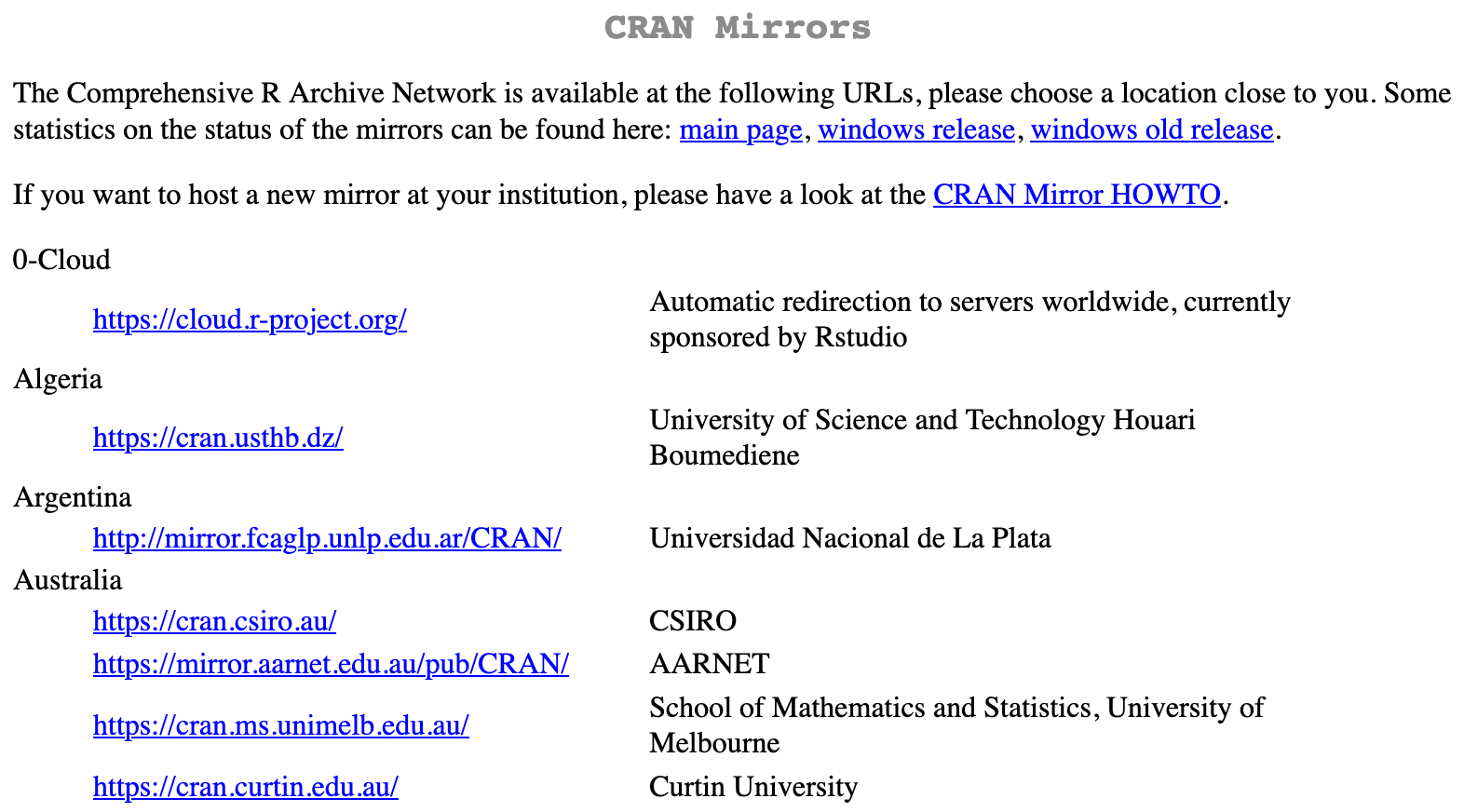 R
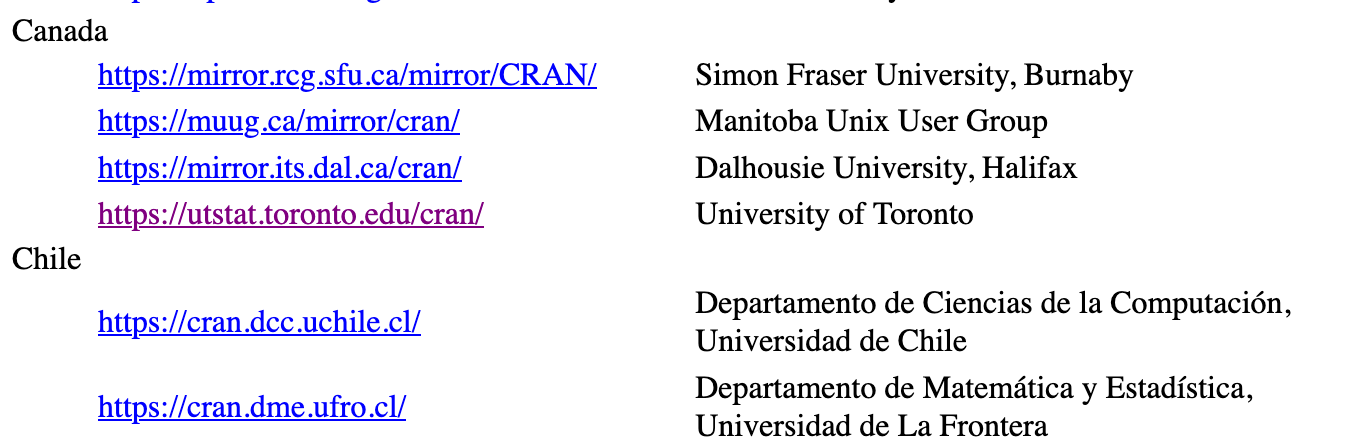 RStudio
https://rstudio.com/
RStudio
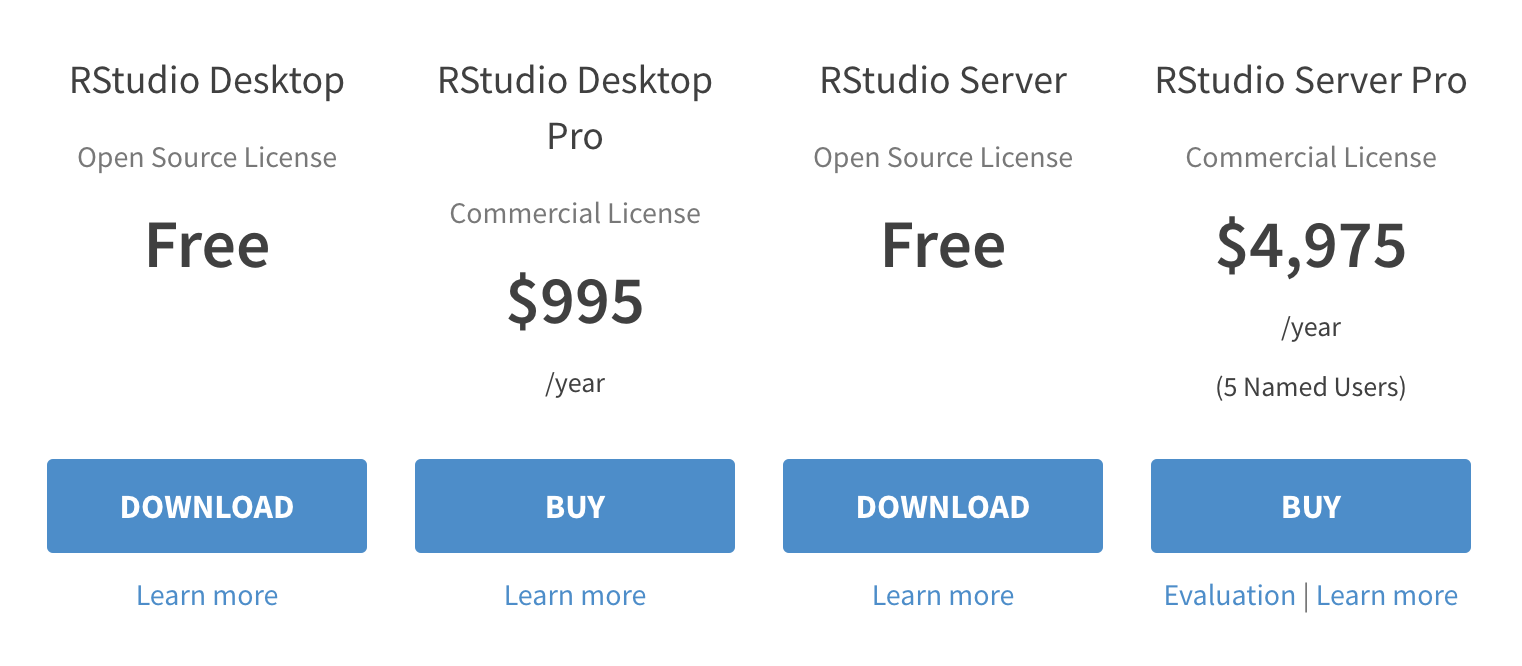 Syntax structure
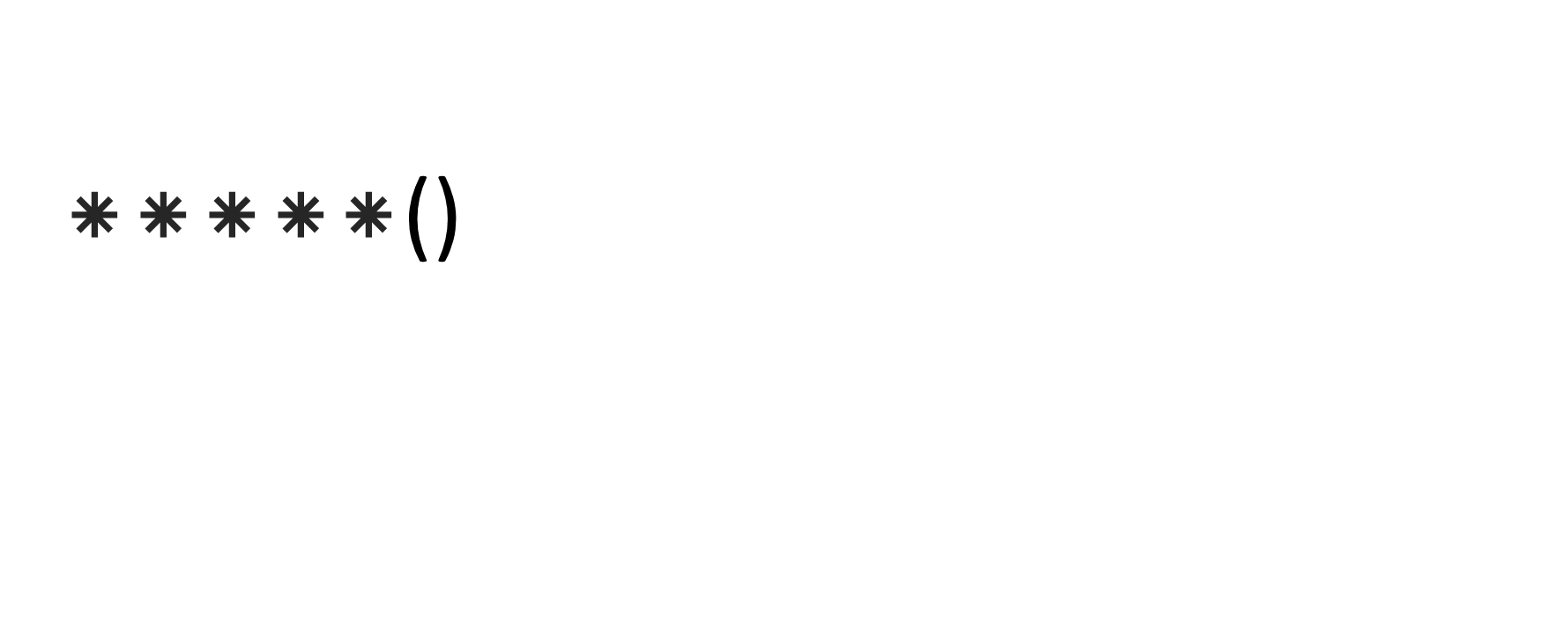 Syntax structure
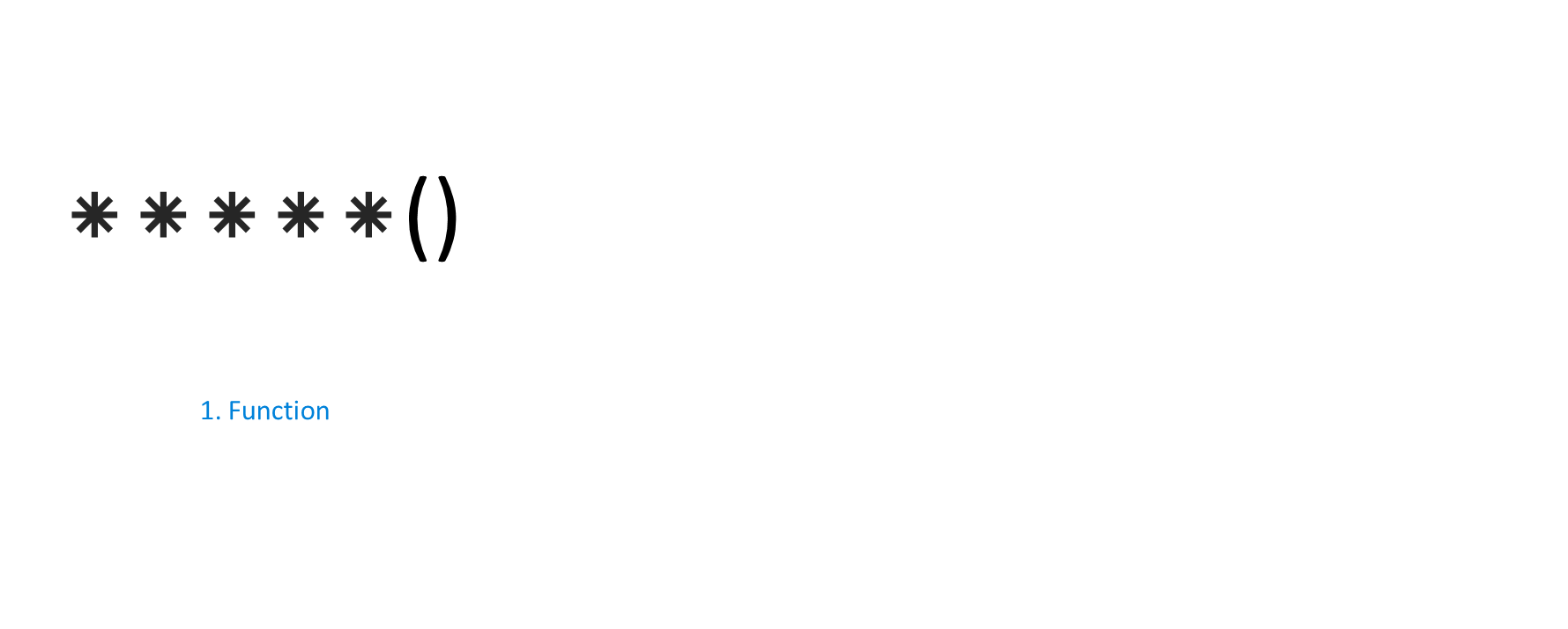 Syntax structure
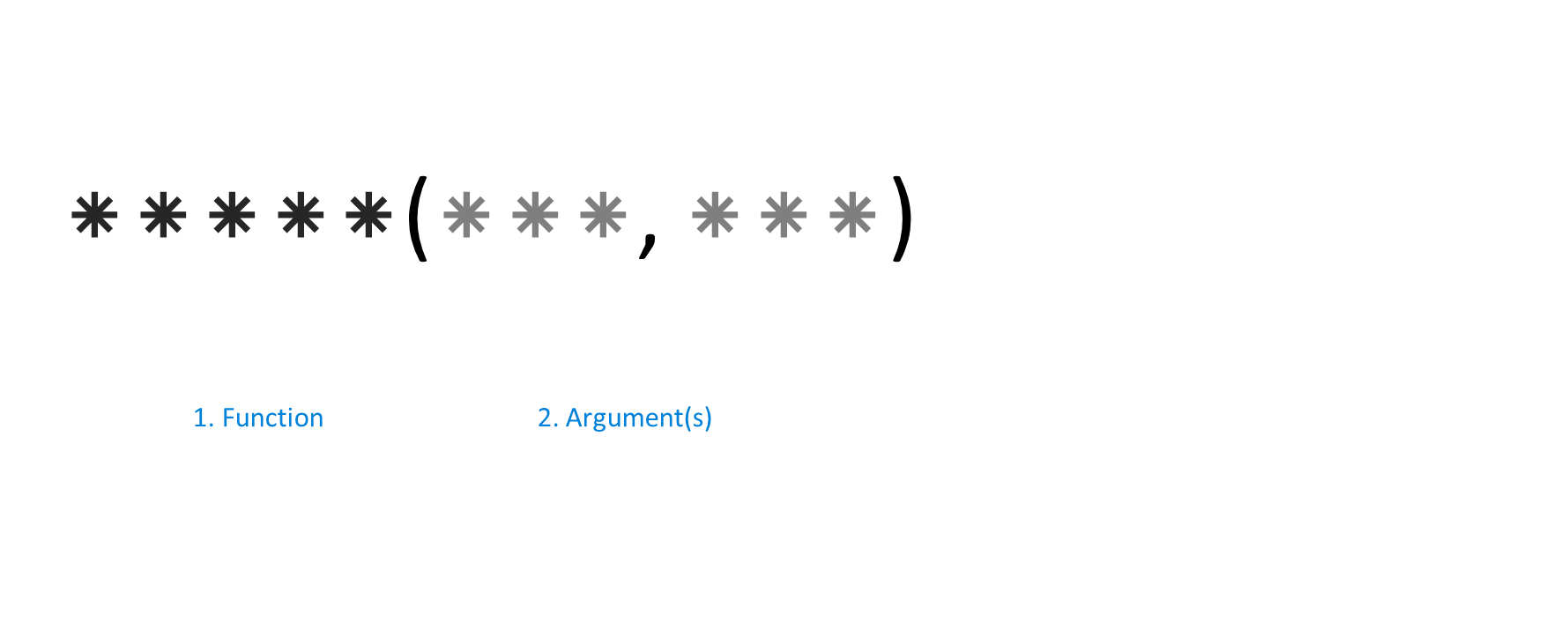 Syntax structure
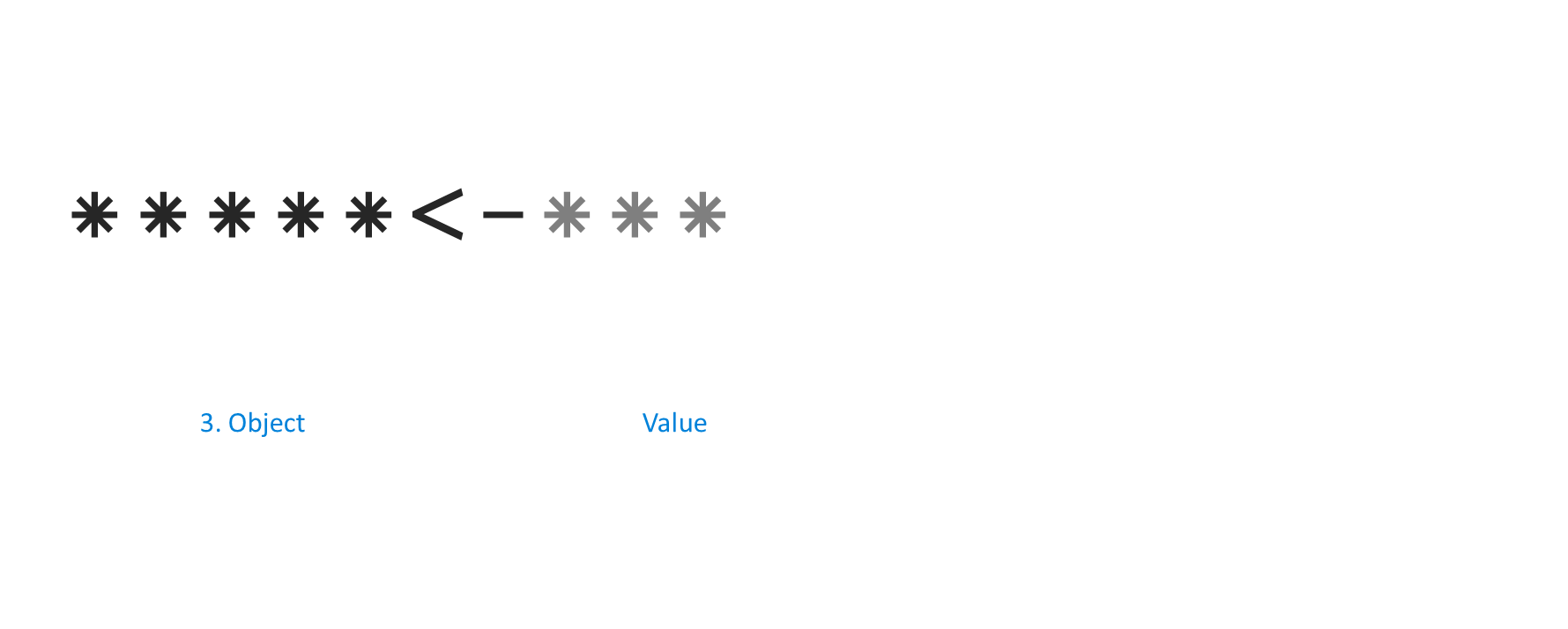 Syntax structure
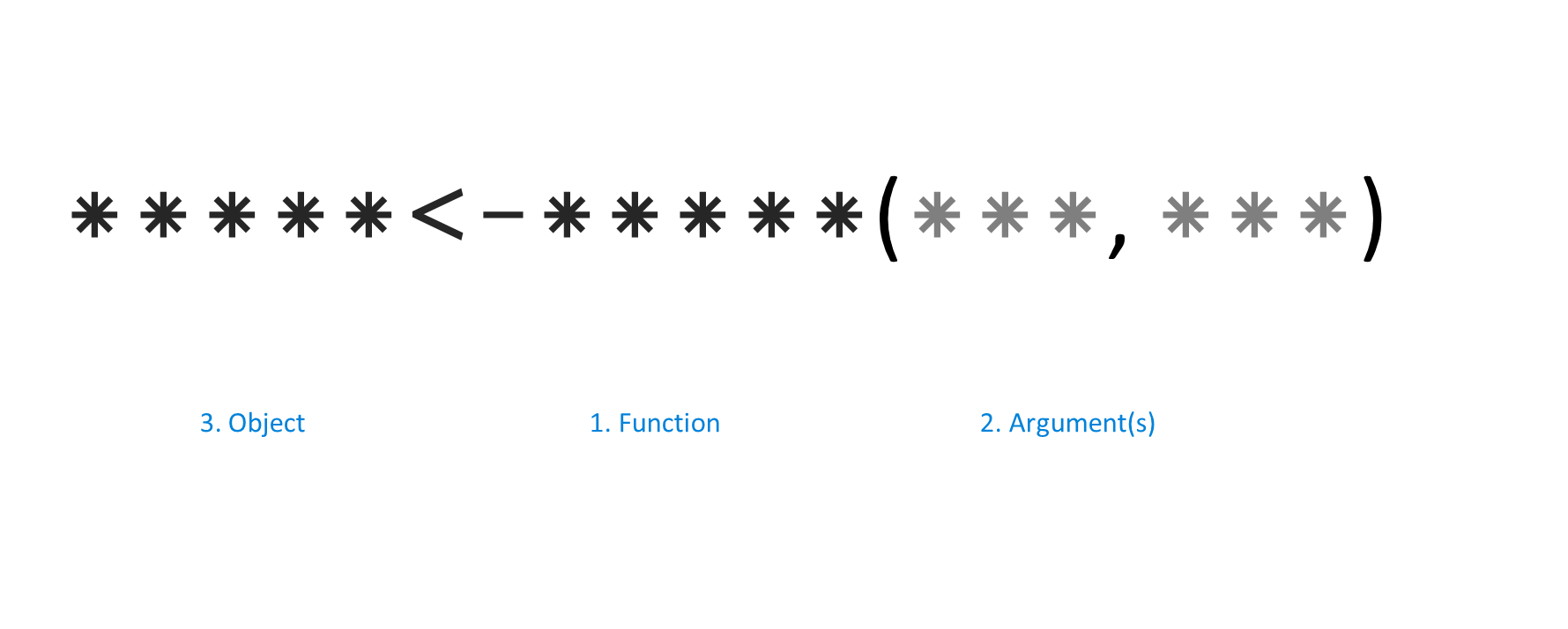 Syntax structure
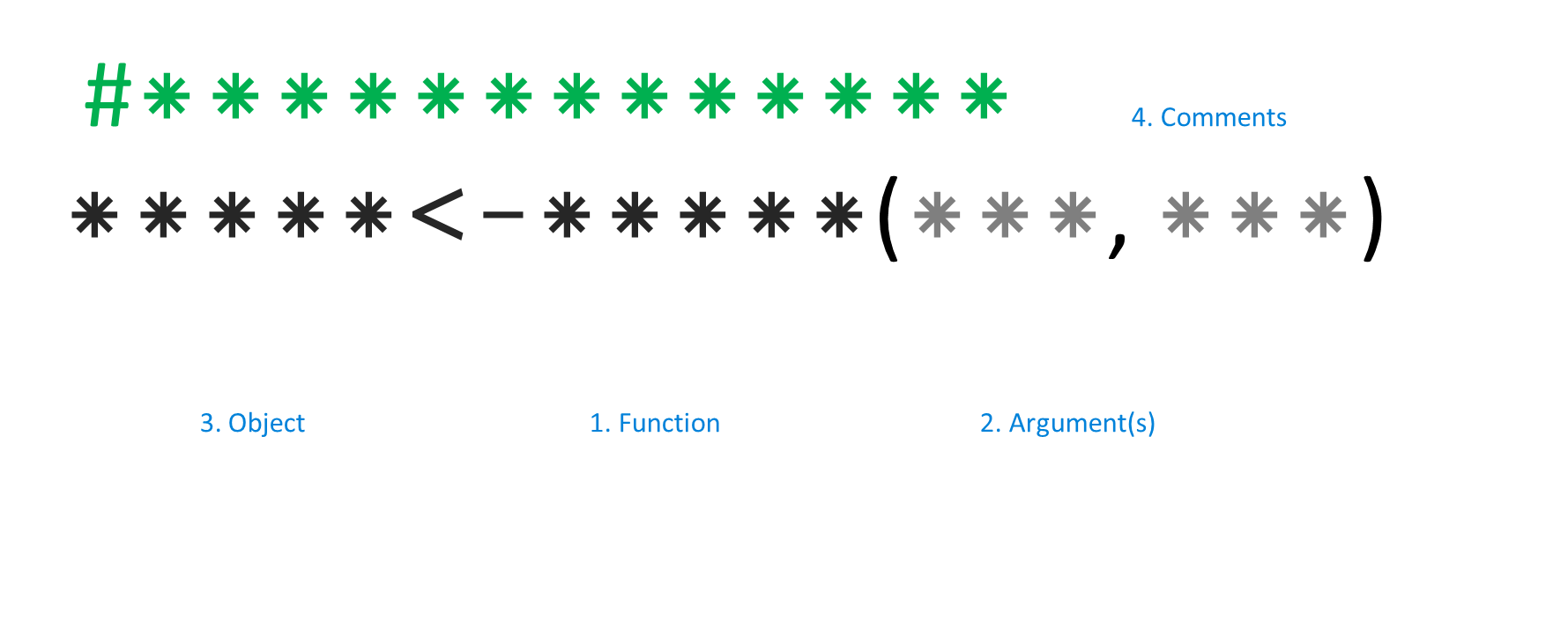 Syntax structure
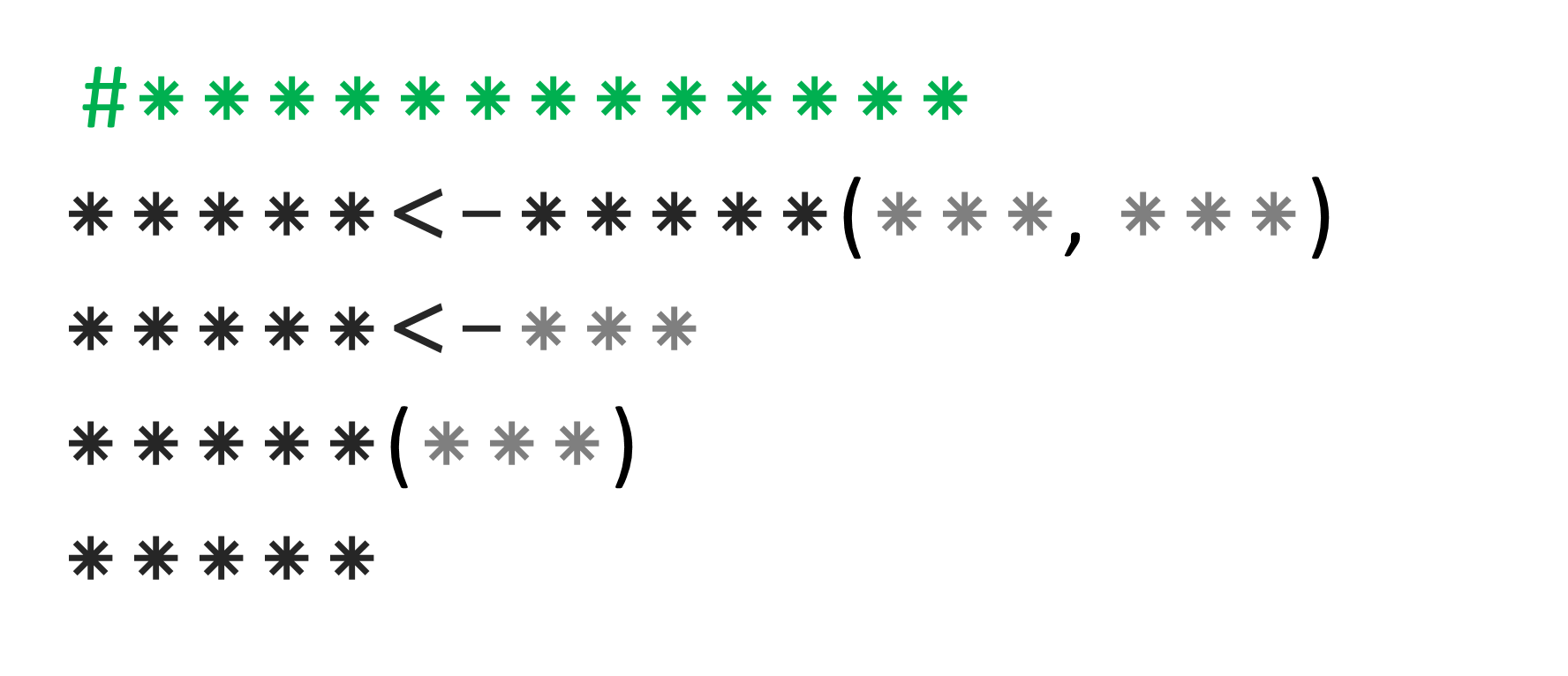 Demo: dataset
Demo
Let’s begin!
Why is R popular?
Open source
Advanced statistical programming
Outstanding graphs
Vast community 
More than 16,700 packages
https://cran.r-project.org/web/packages/
Packages: datasets
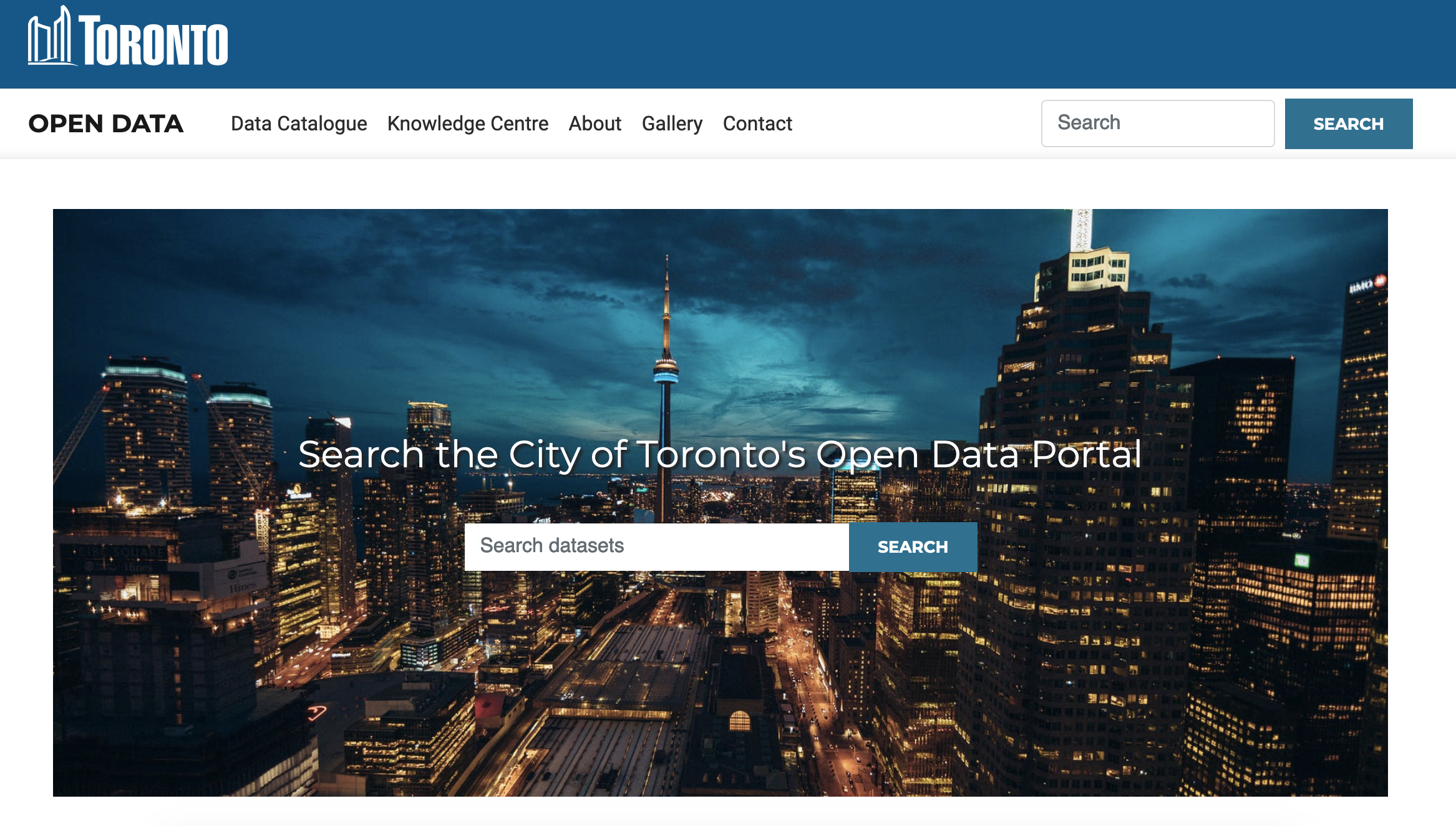 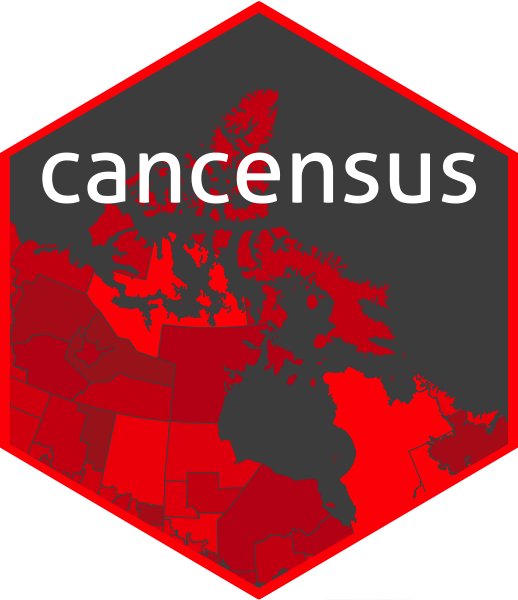 opendataportal
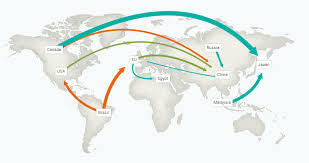 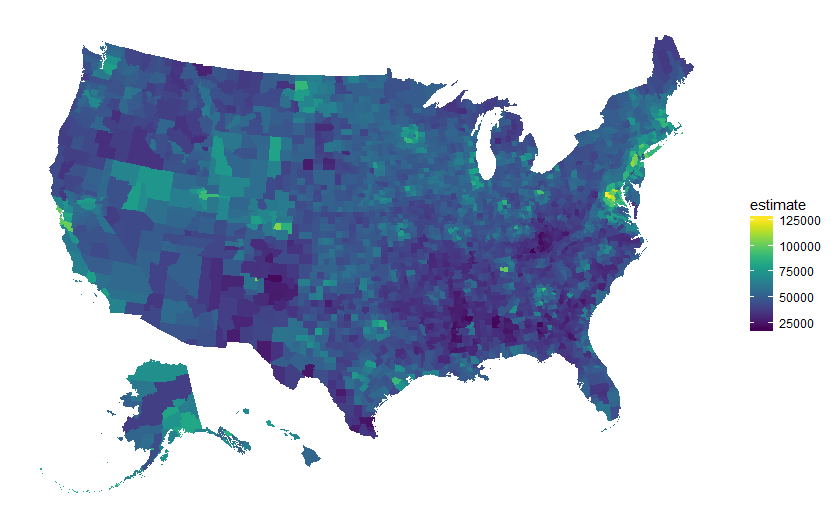 comtradr
tidycensus
Packages: rmarkdown
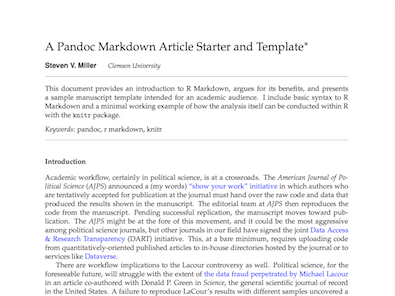 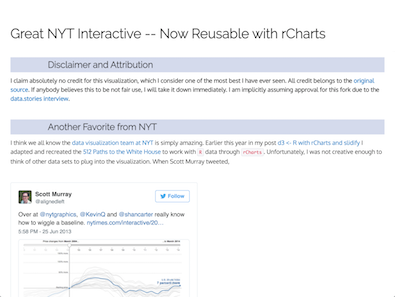 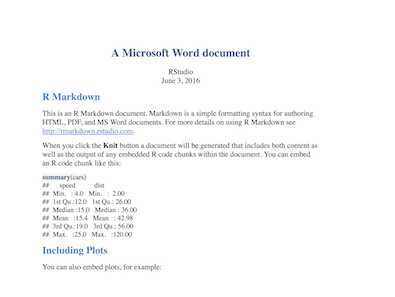 Packages: tidyverse
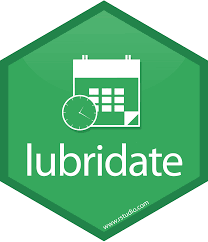 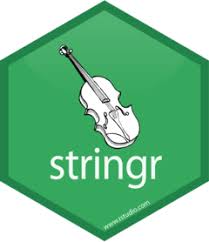 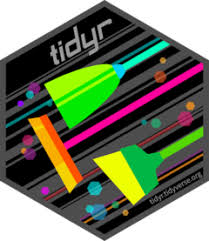 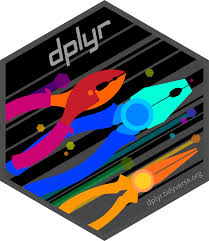 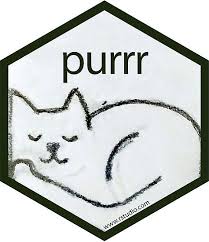 Packages: ggplot2
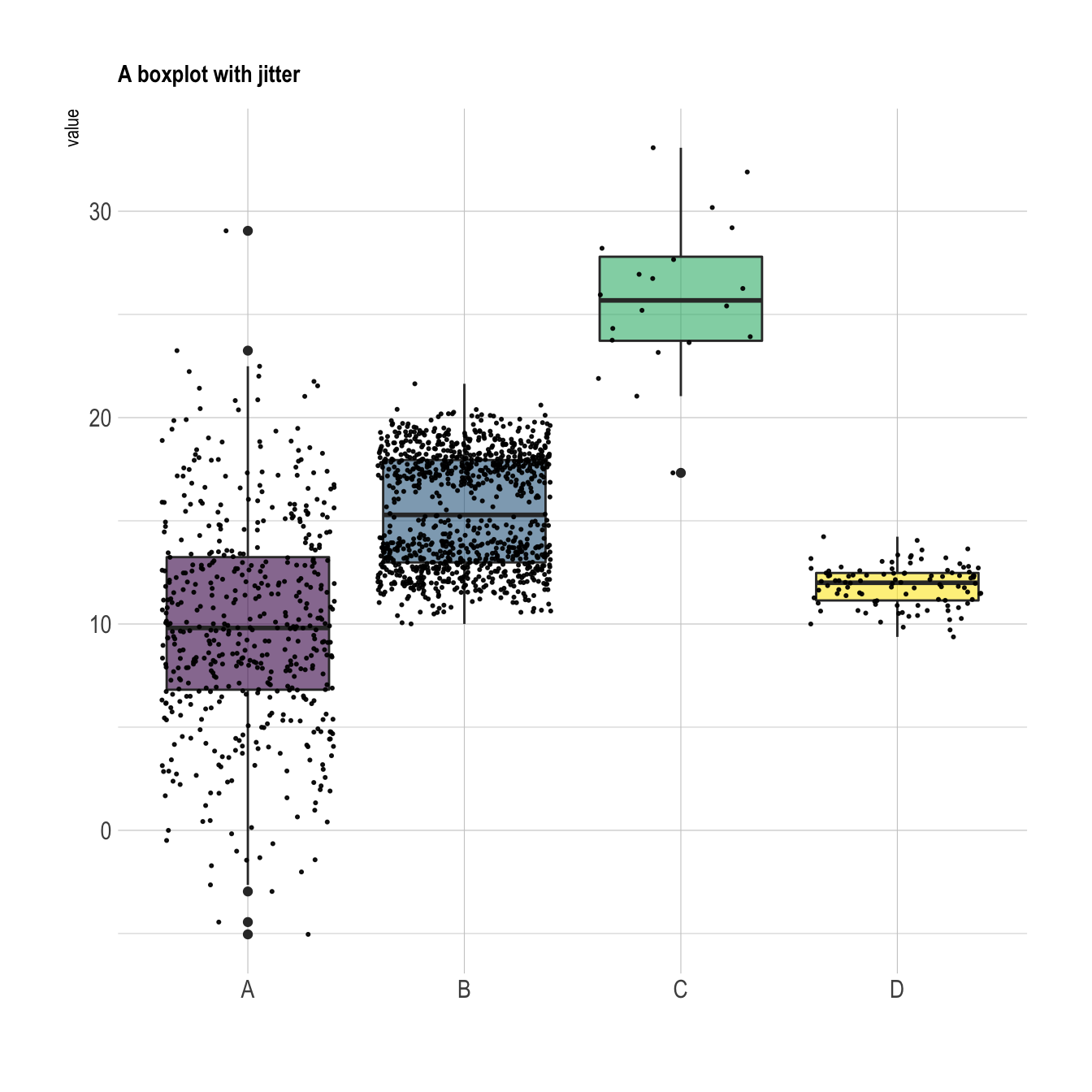 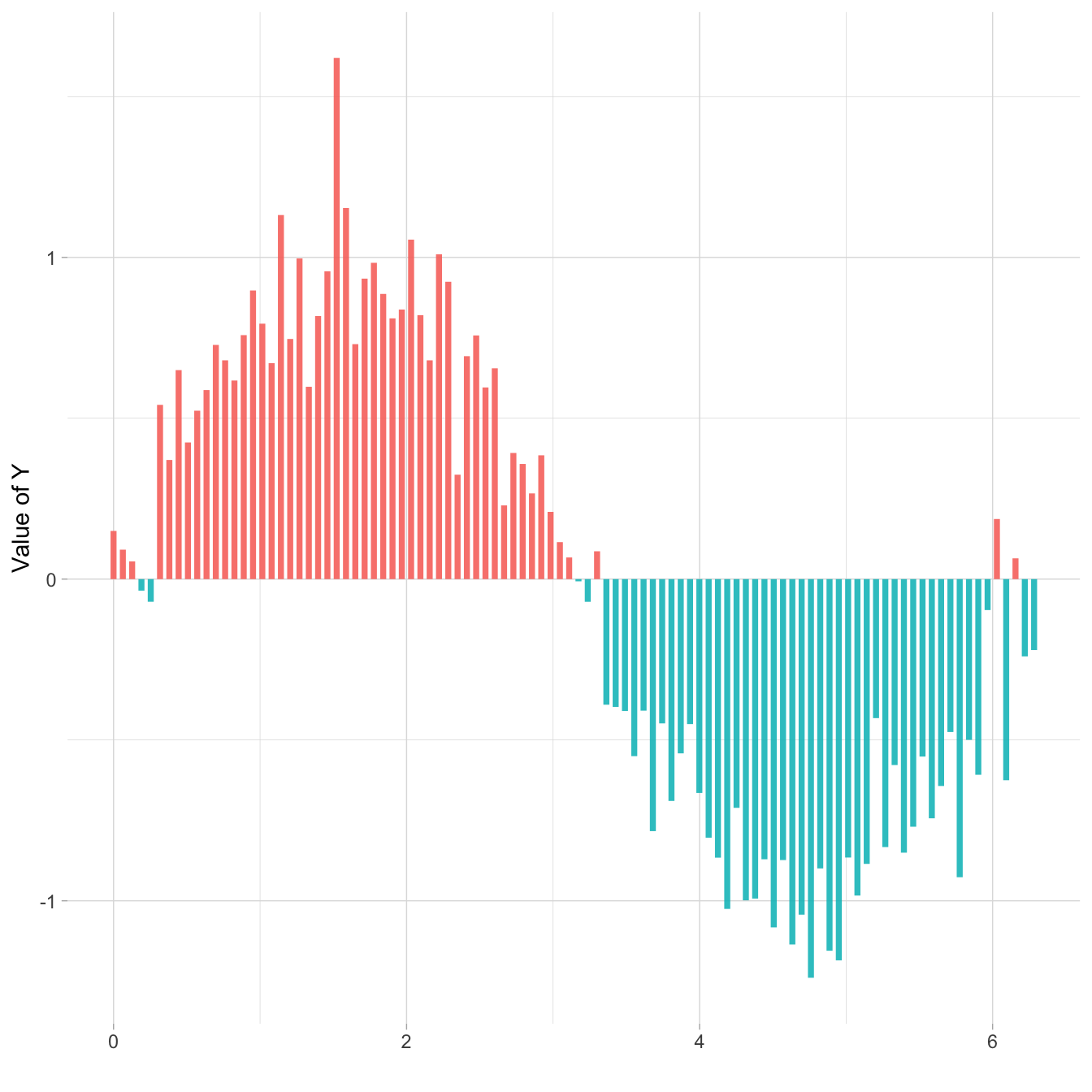 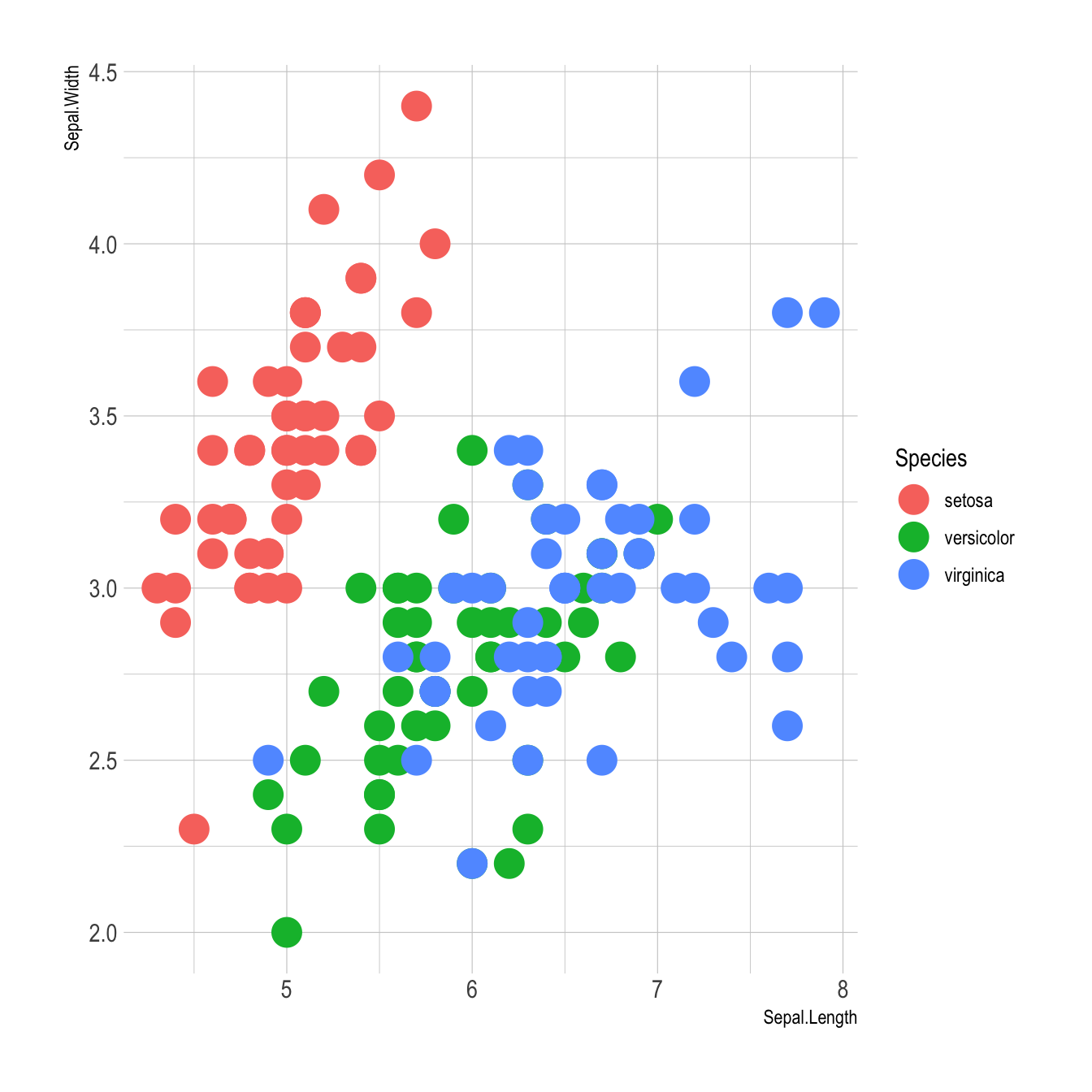 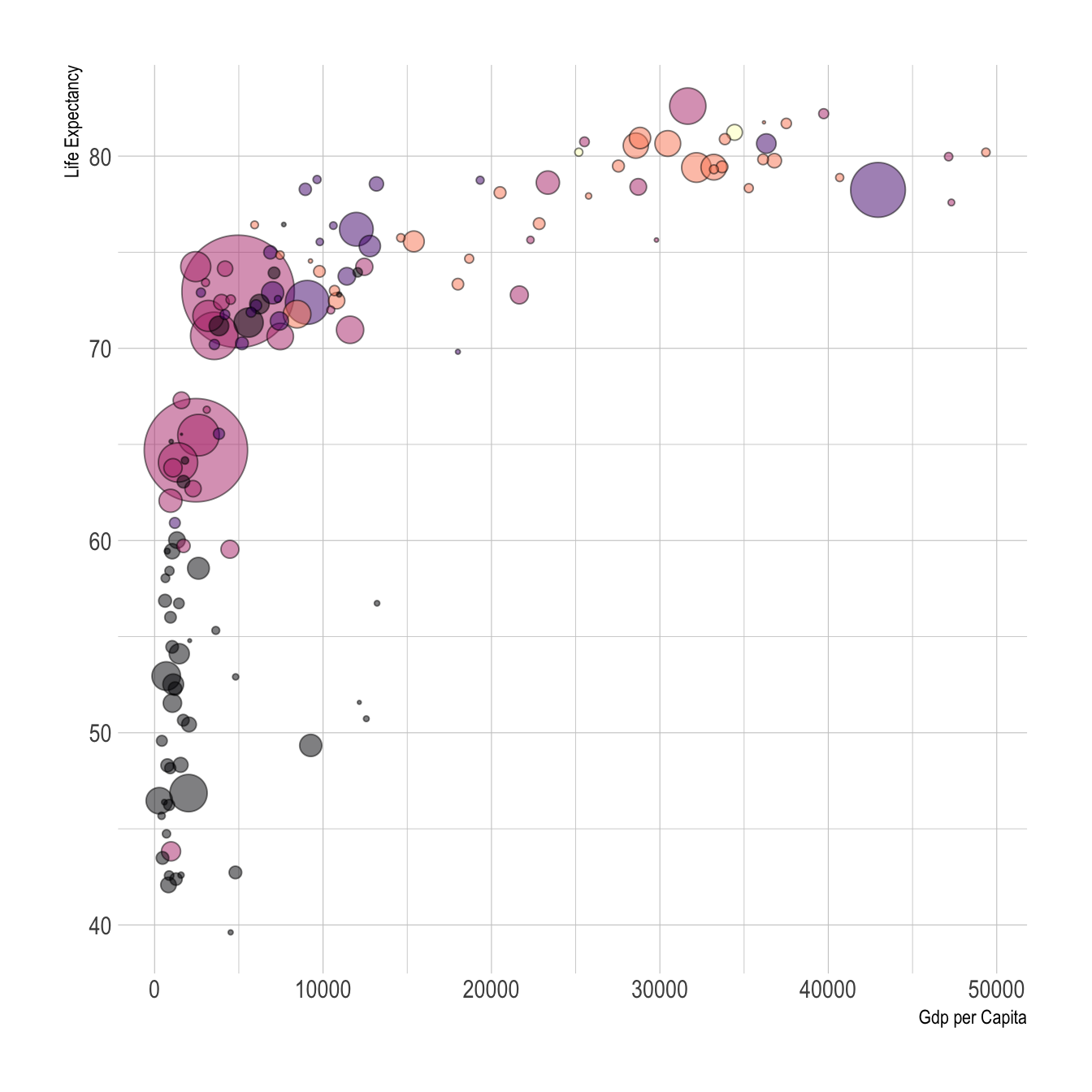 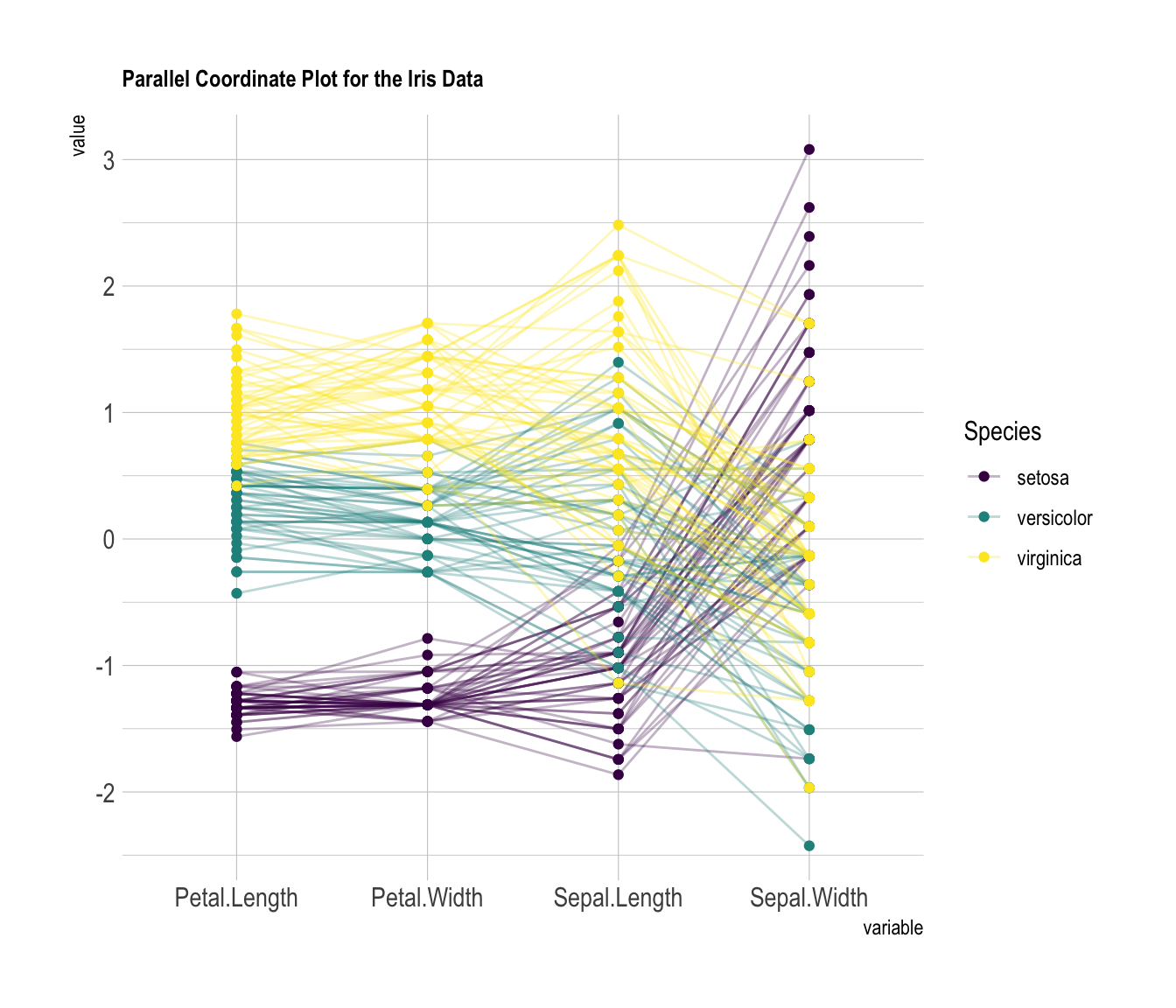 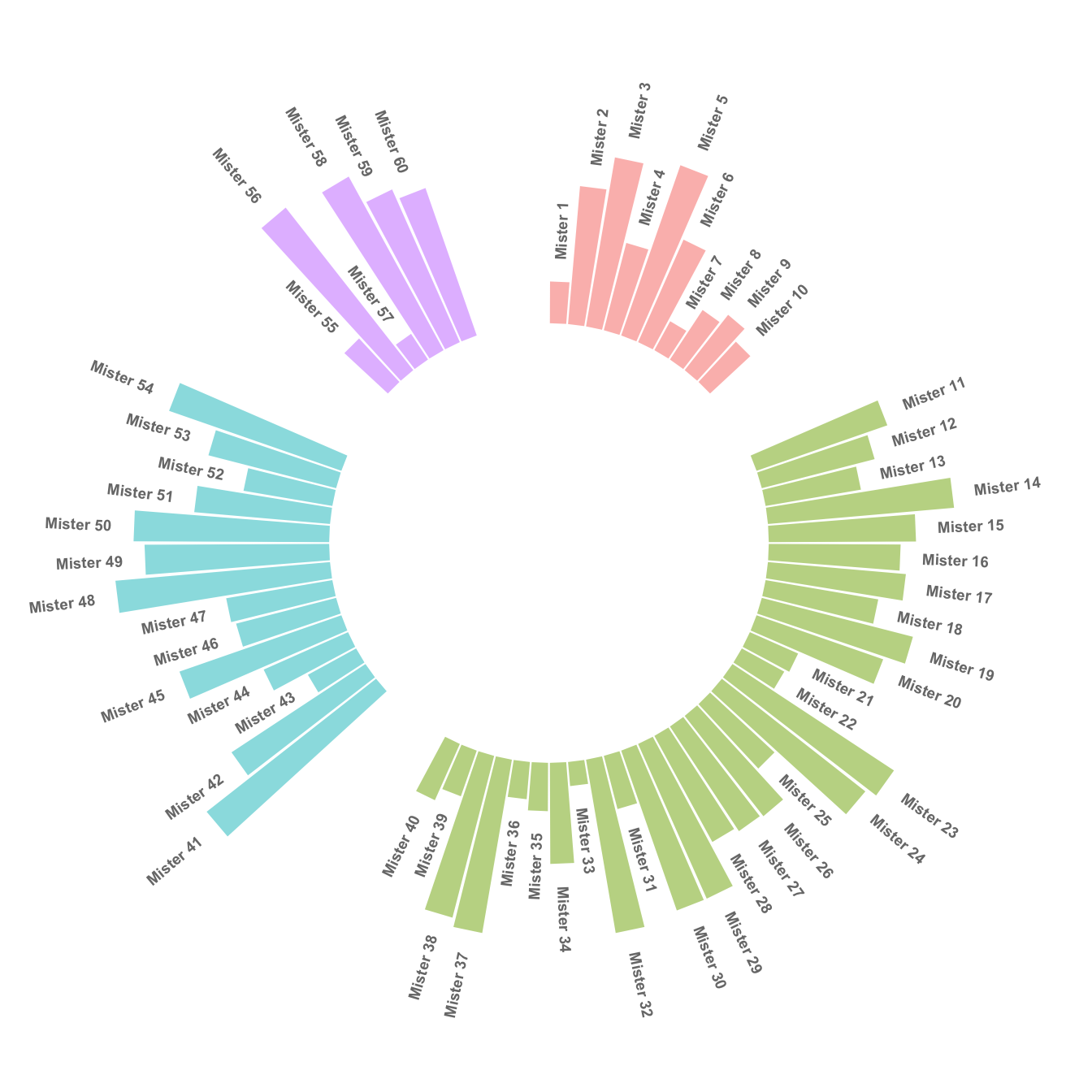 Packages
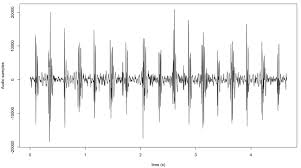 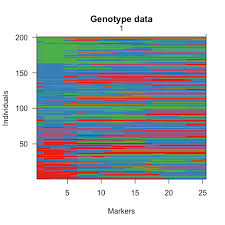 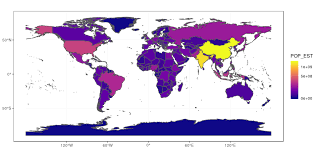 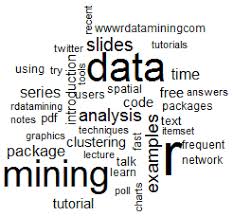 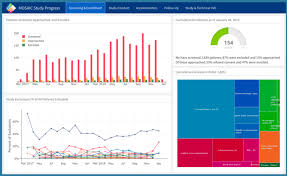 Image
Processing
Resources
Quercus course: https://q.utoronto.ca/enroll/ET679B 
Tutorial: https://mdl.library.utoronto.ca/technology/tutorials/introduction-r 
Cheat sheets: https://www.rstudio.com/resources/cheatsheets/
R bloggers: https://www.r-bloggers.com/
Contact information
Nadia Muhe
Statistical Support Specialist
Email: nadia.muhe@utoronto.ca
Phone: 416-978-7689